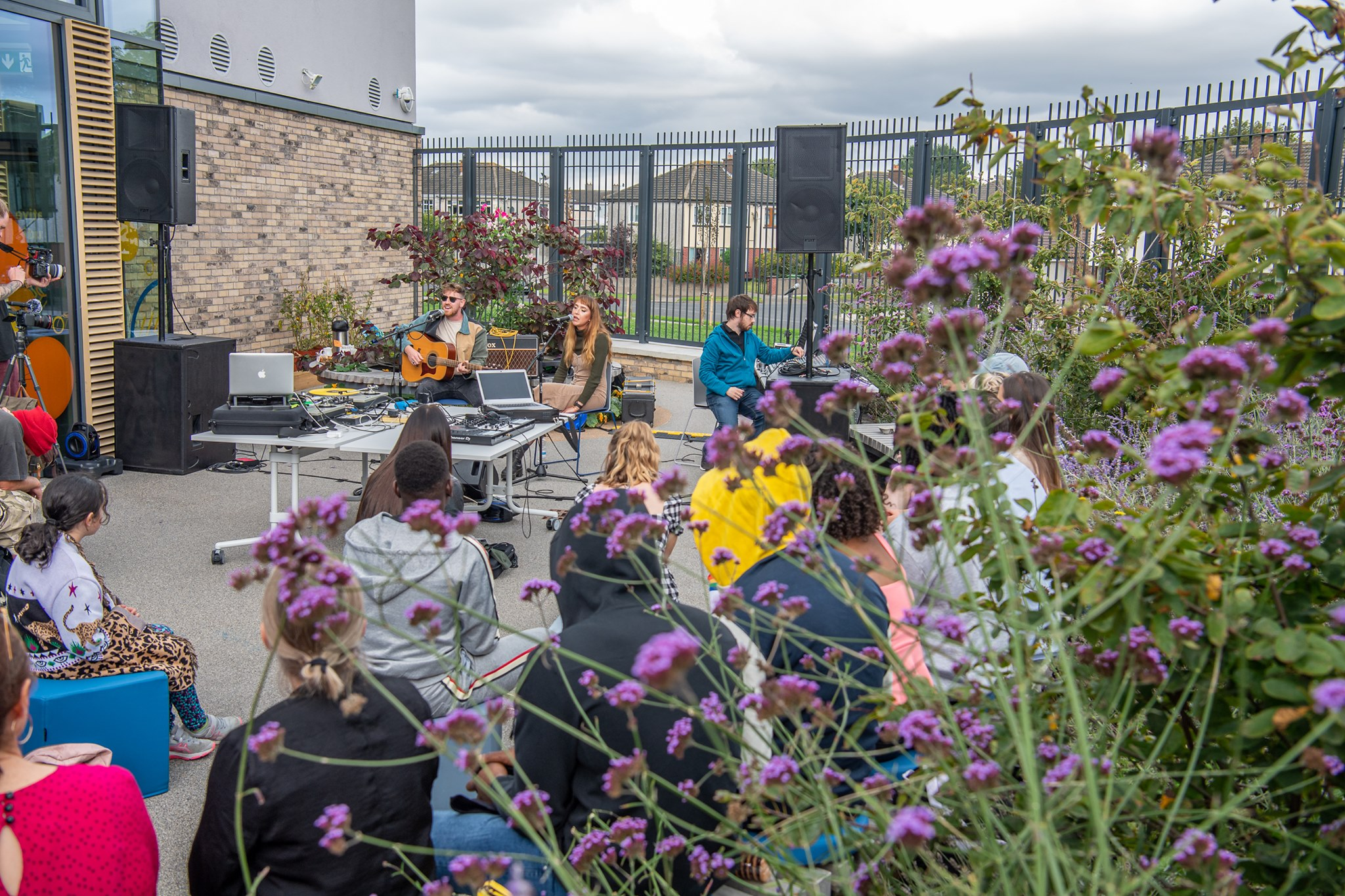 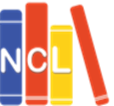 North Clondalkin Library
Creative Studio
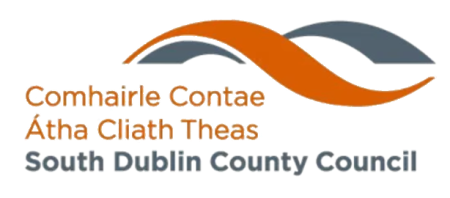 Rosena Hand
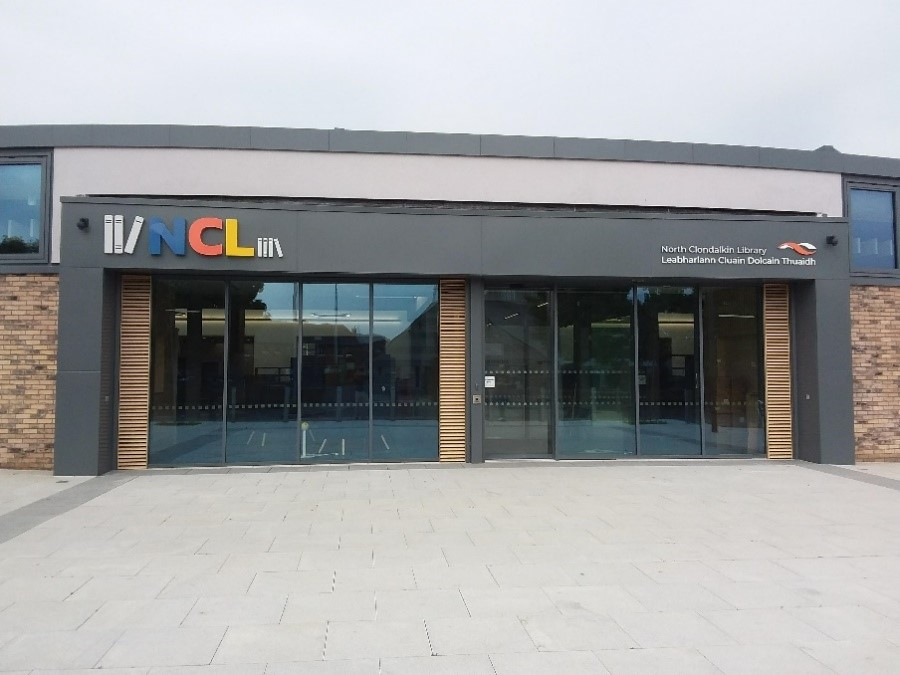 Creative Studio
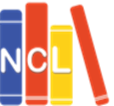 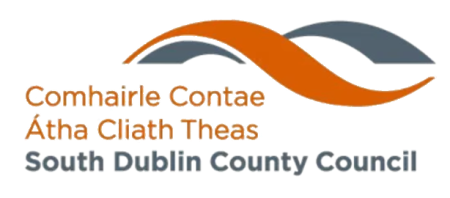 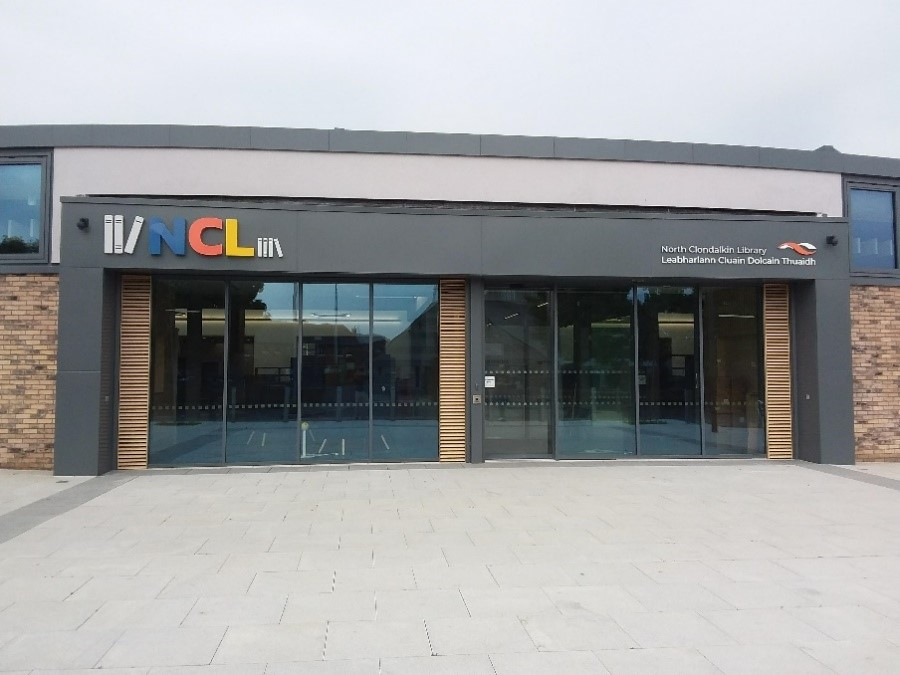 Creative Studio
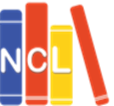 The Idea
1
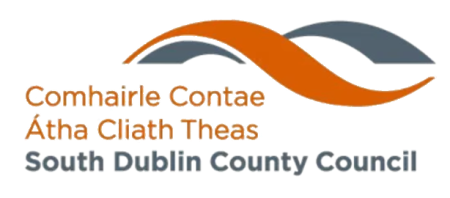 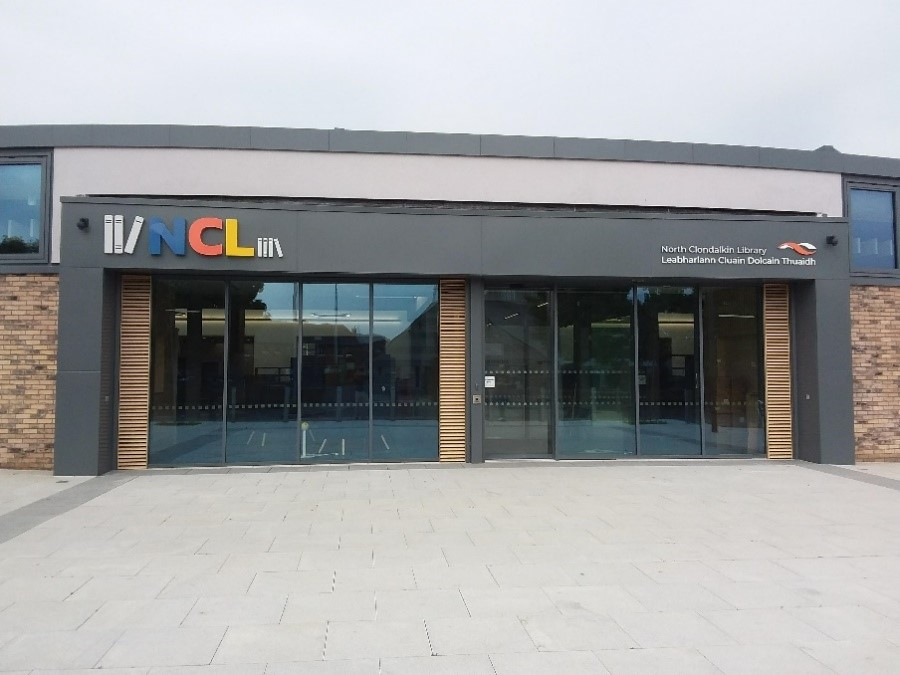 Creative Studio
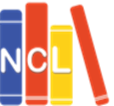 The Idea
1
The Process
2
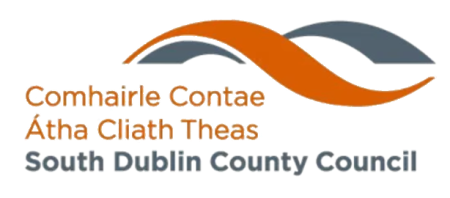 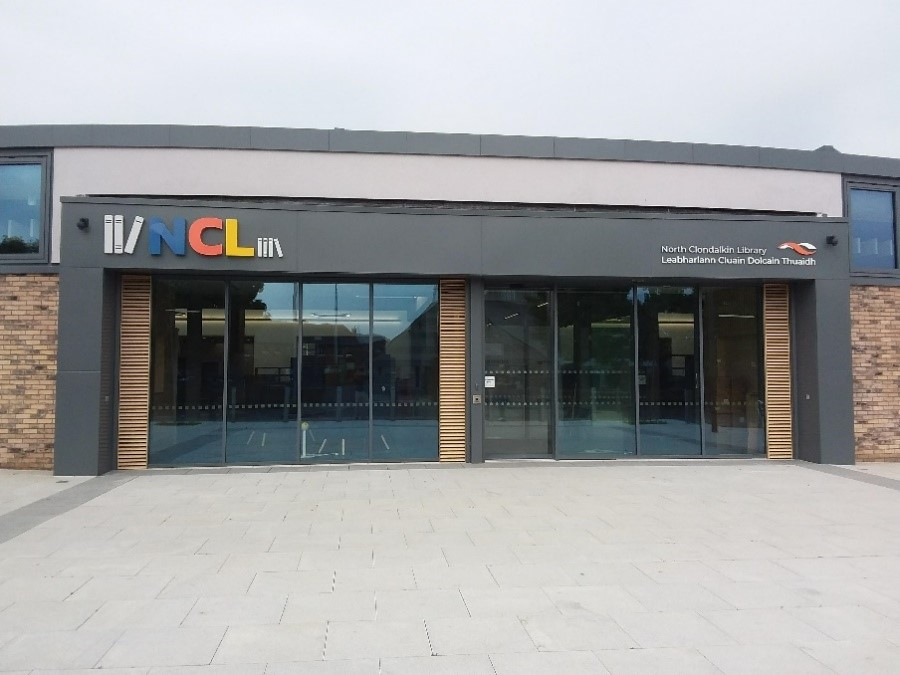 Creative Studio
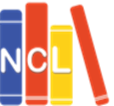 The Idea
1
The Process
2
The Set-up
3
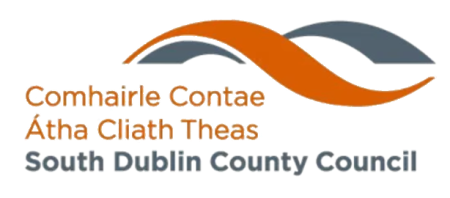 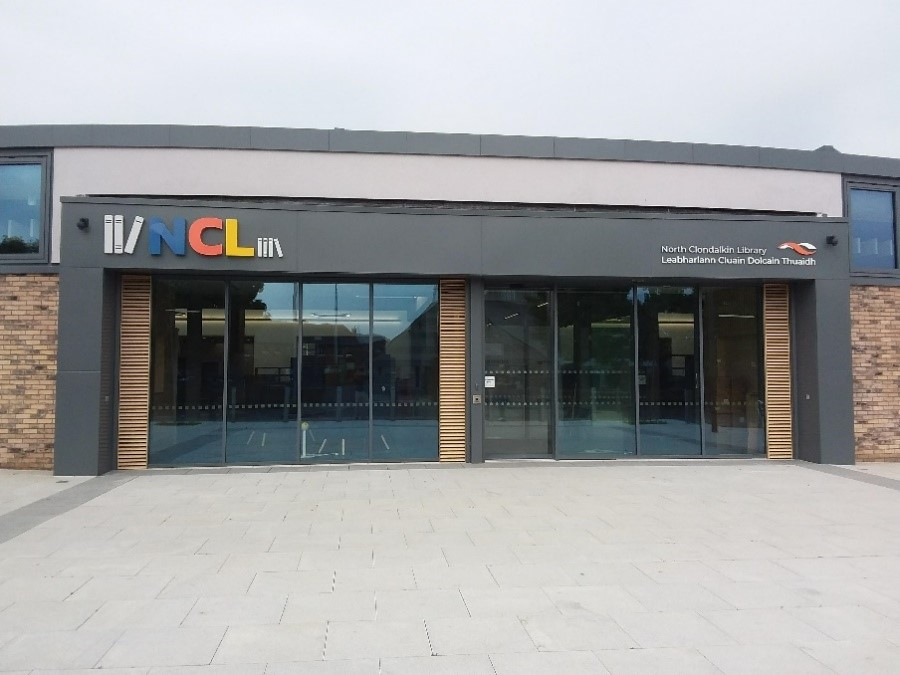 Creative Studio
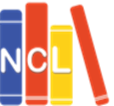 The Idea
1
The Process
2
The Set-up
Engagement
4
3
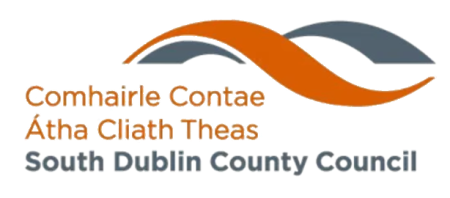 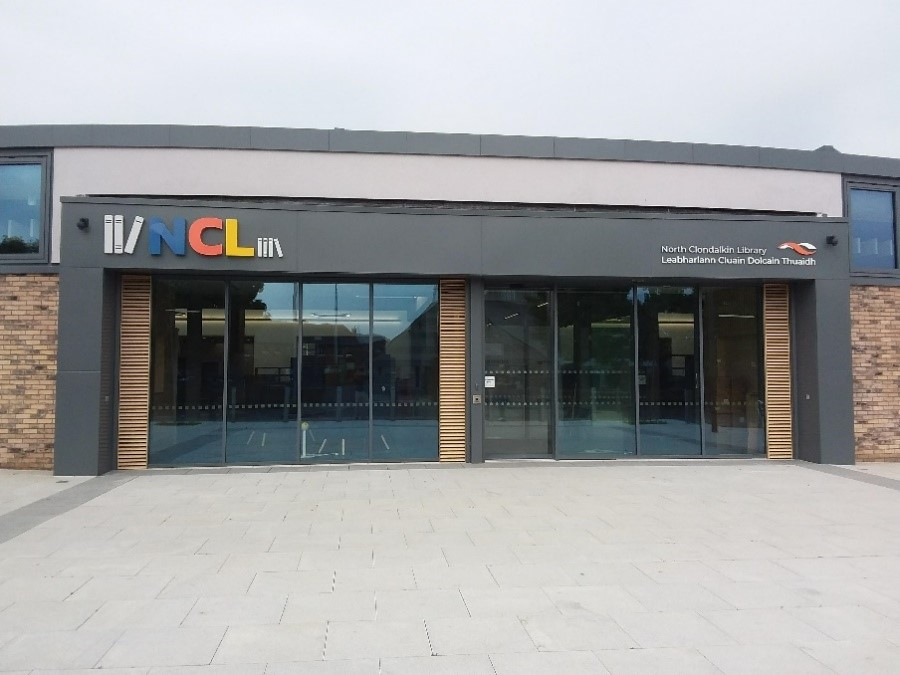 Creative Studio
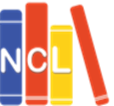 The Idea
1
The Process
2
The Set-up
Engagement
4
3
Video
5
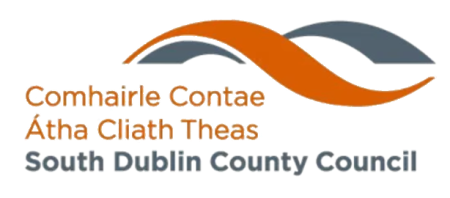 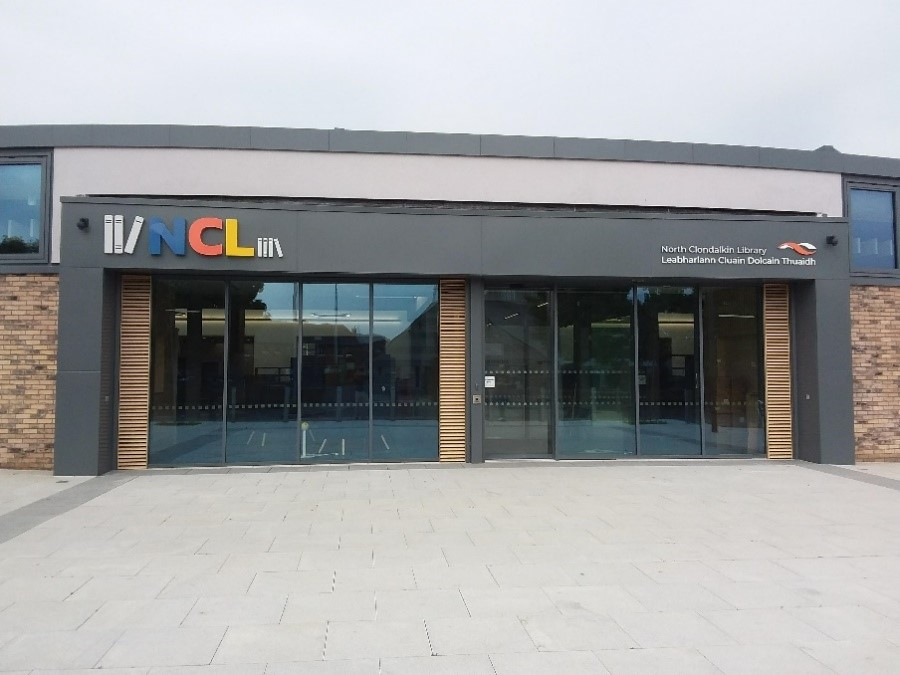 Creative Studio
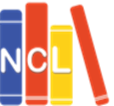 The Idea
1
The Process
2
The Set-up
Engagement
4
3
The Future
Video
6
5
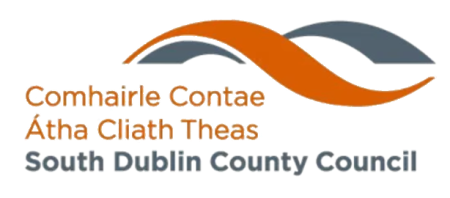 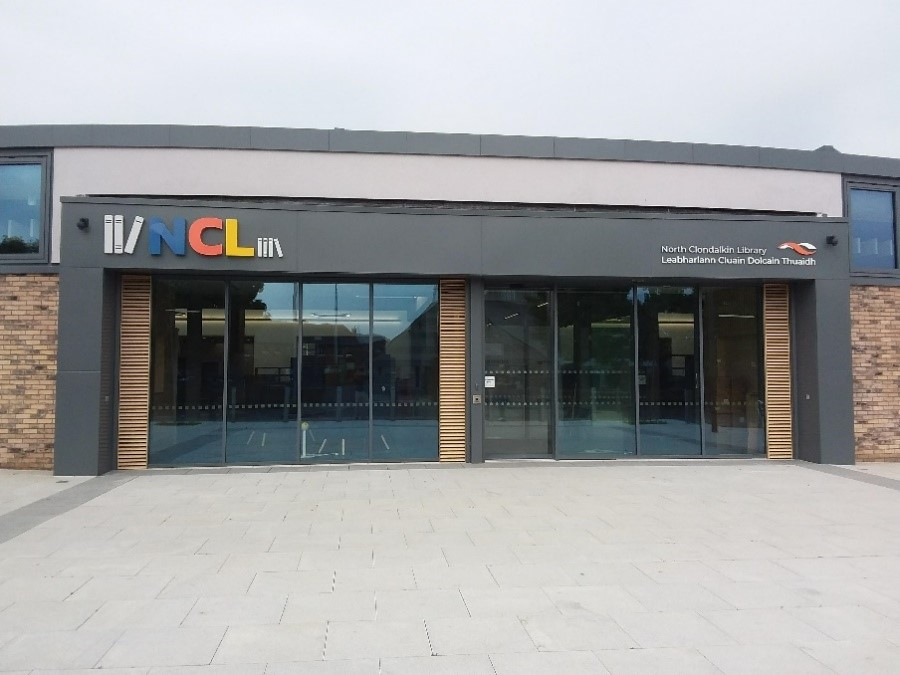 The Idea
Creative Studio
1
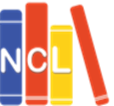 3
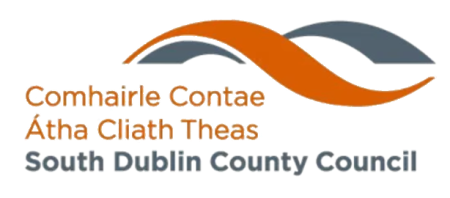 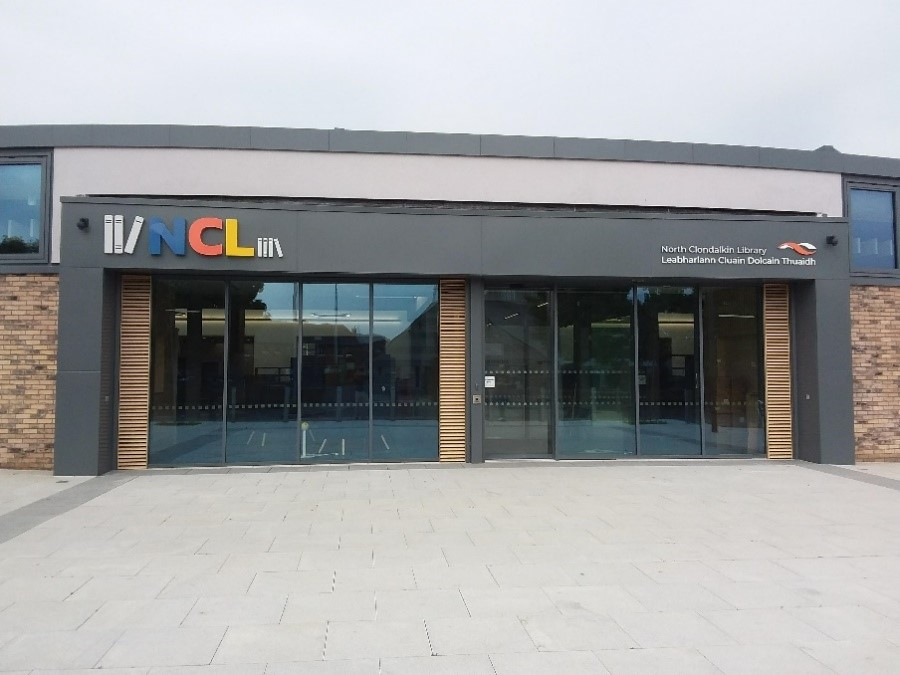 The Idea
Creative Studio
1
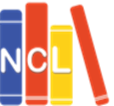 The Background
3
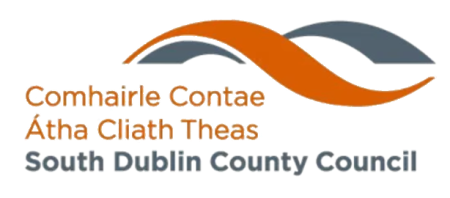 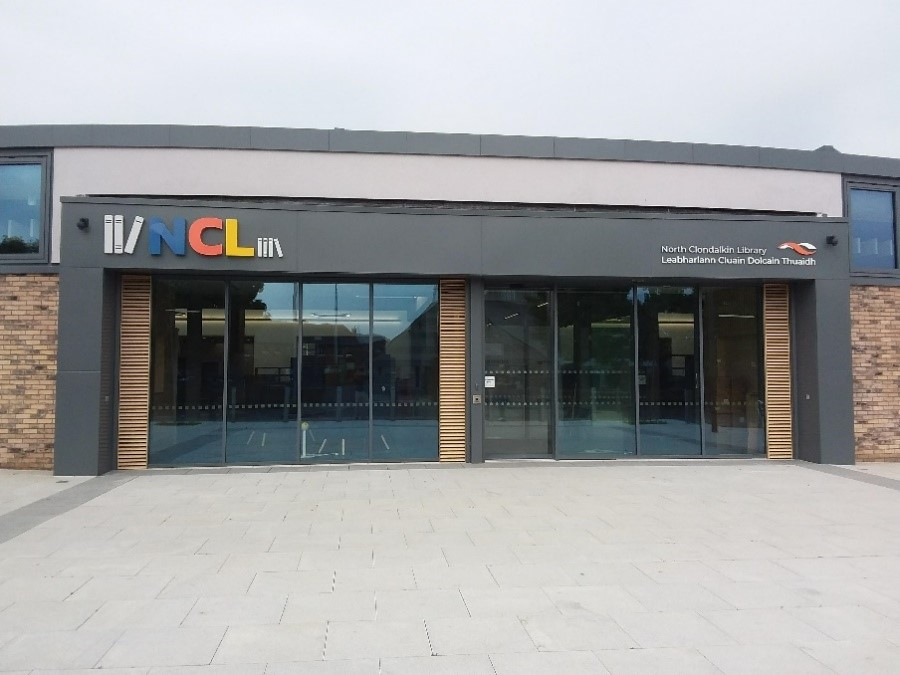 The Idea
Creative Studio
1
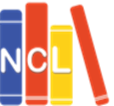 The Background
USP
3
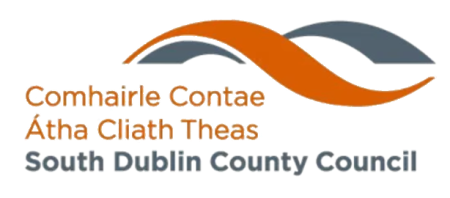 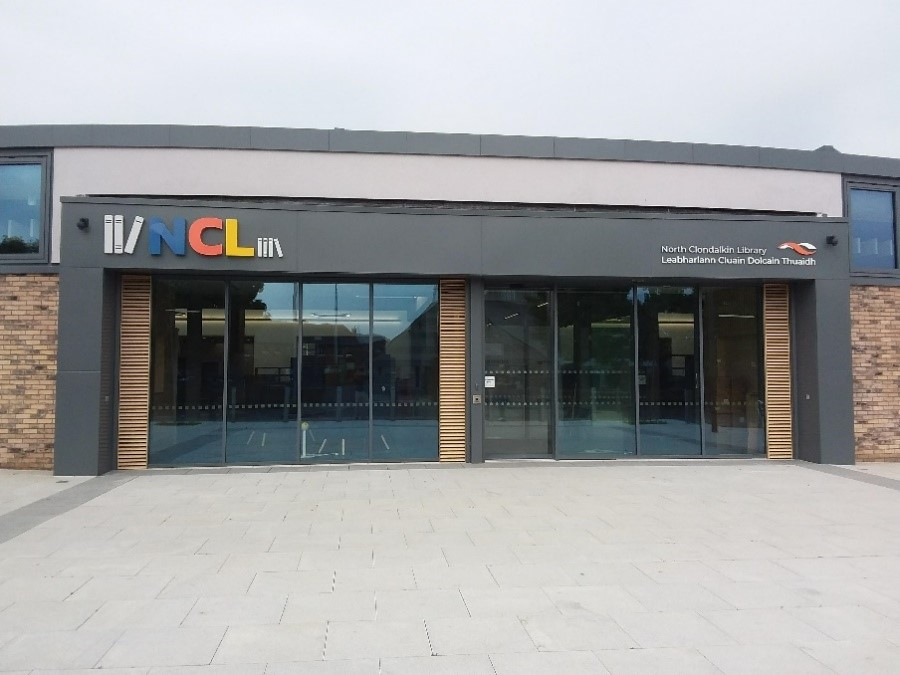 The Idea
Creative Studio
1
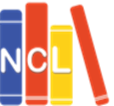 The Background
USP
Unique Offering
3
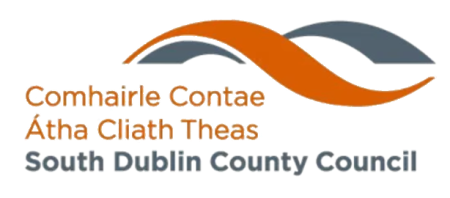 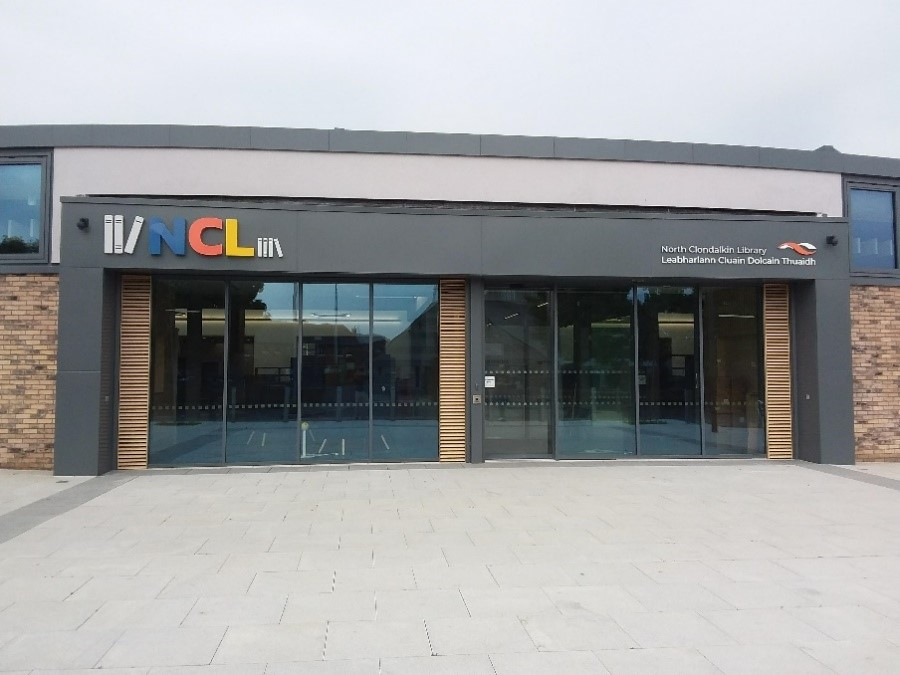 The Idea
Creative Studio
1
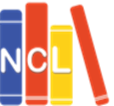 The Background
USP
Unique Offering
3
Specialised Knowledge
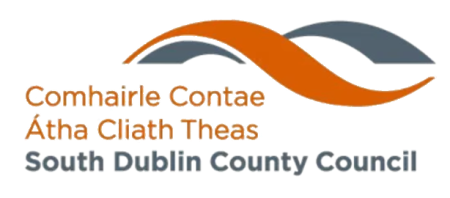 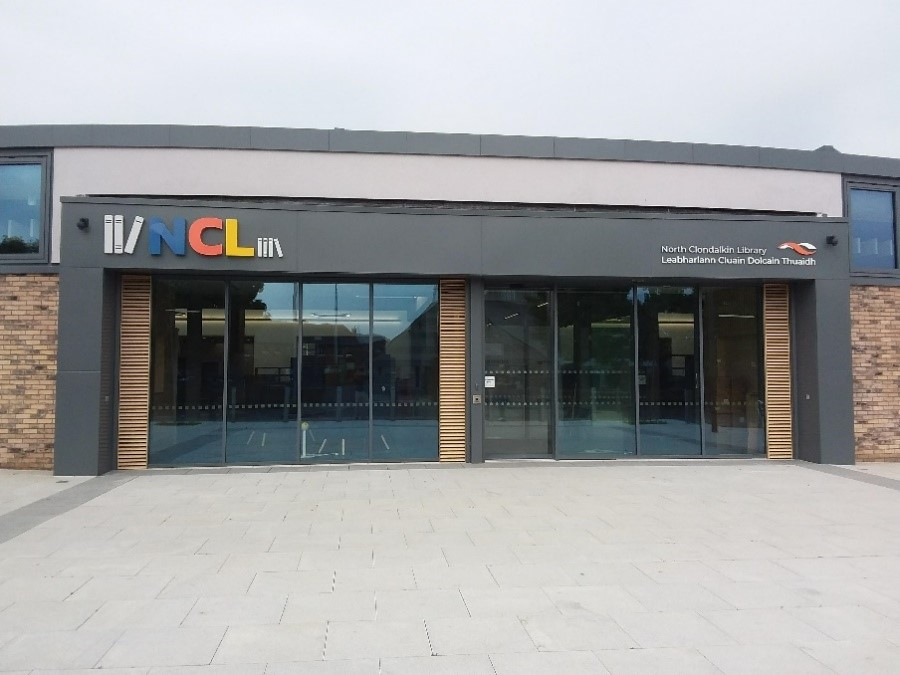 The Process
Creative Studio
2
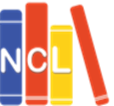 3
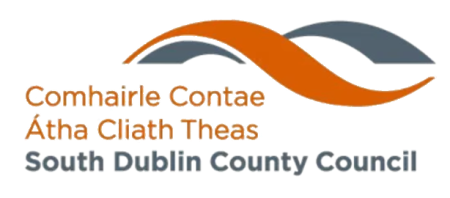 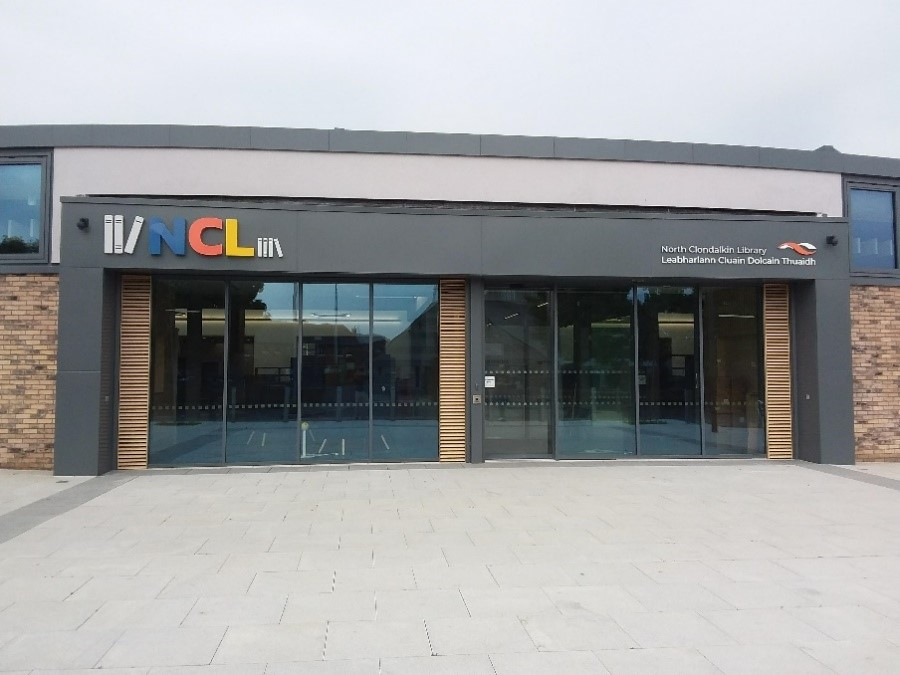 The Process
Creative Studio
2
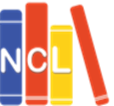 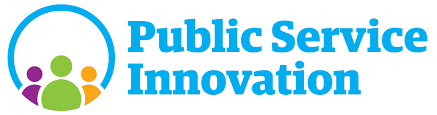 3
Public Service Innovation Fund
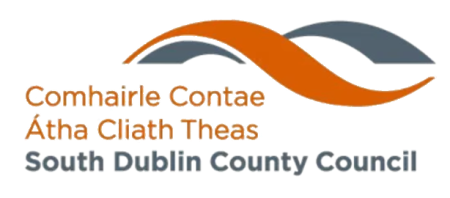 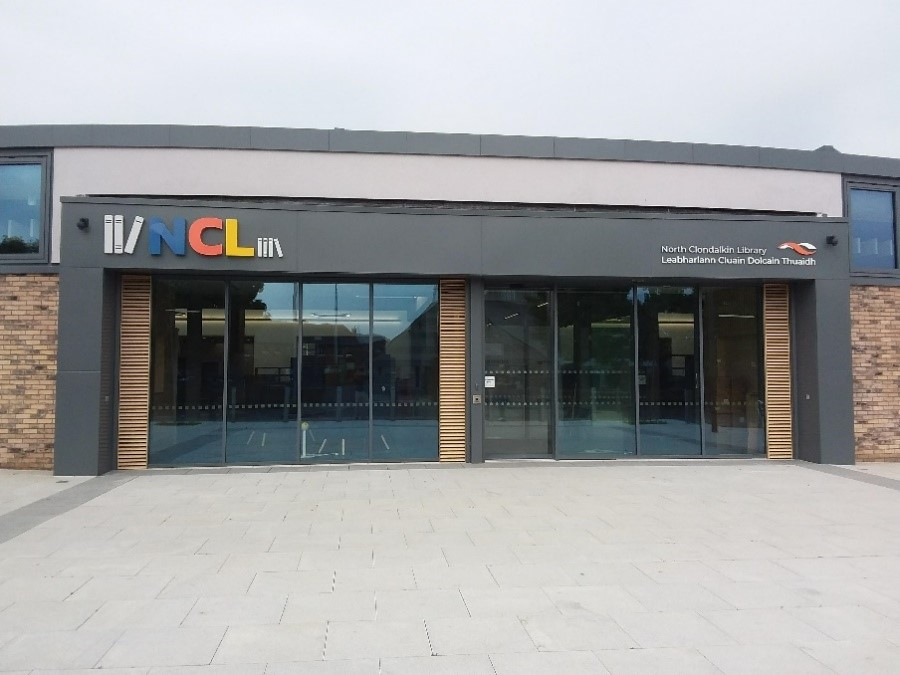 The Process
Creative Studio
2
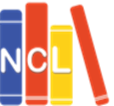 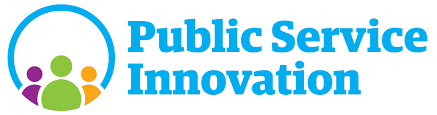 3
Public Service Innovation Fund
€ 23,000
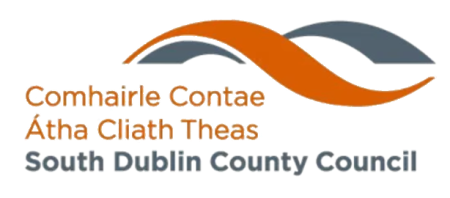 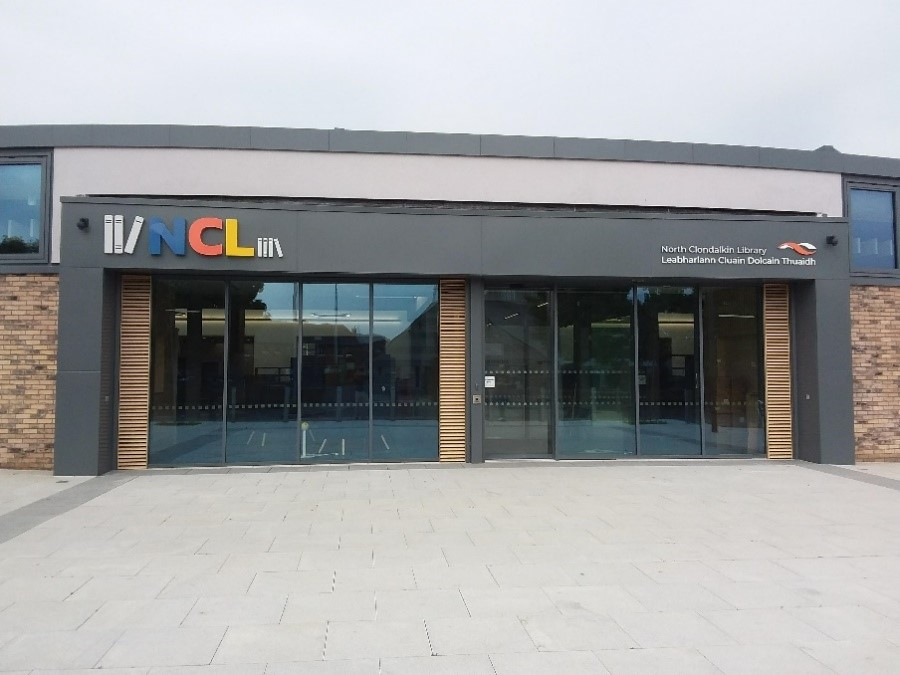 The Process
Creative Studio
2
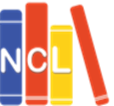 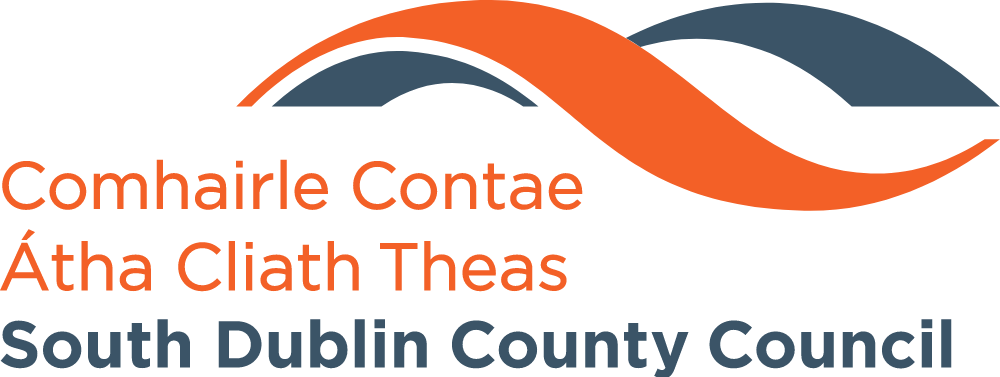 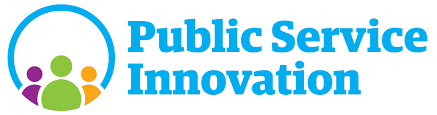 3
Public Service Innovation Fund
County Architects Department
€ 23,000
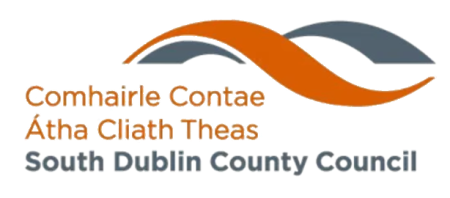 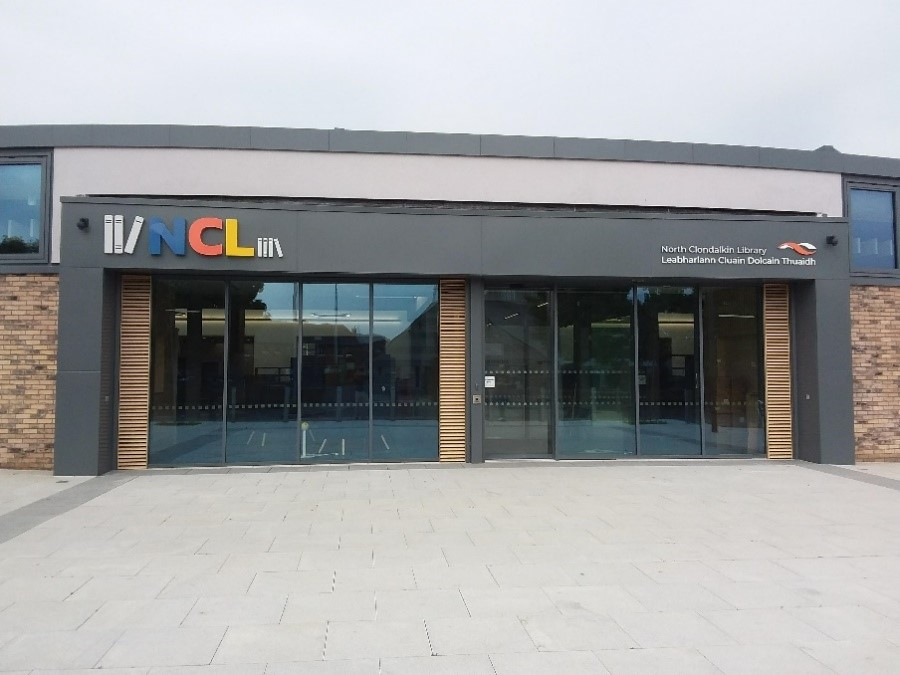 The Set-up
Creative Studio
3
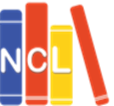 3
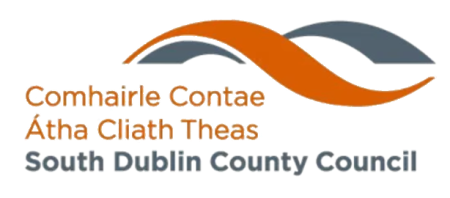 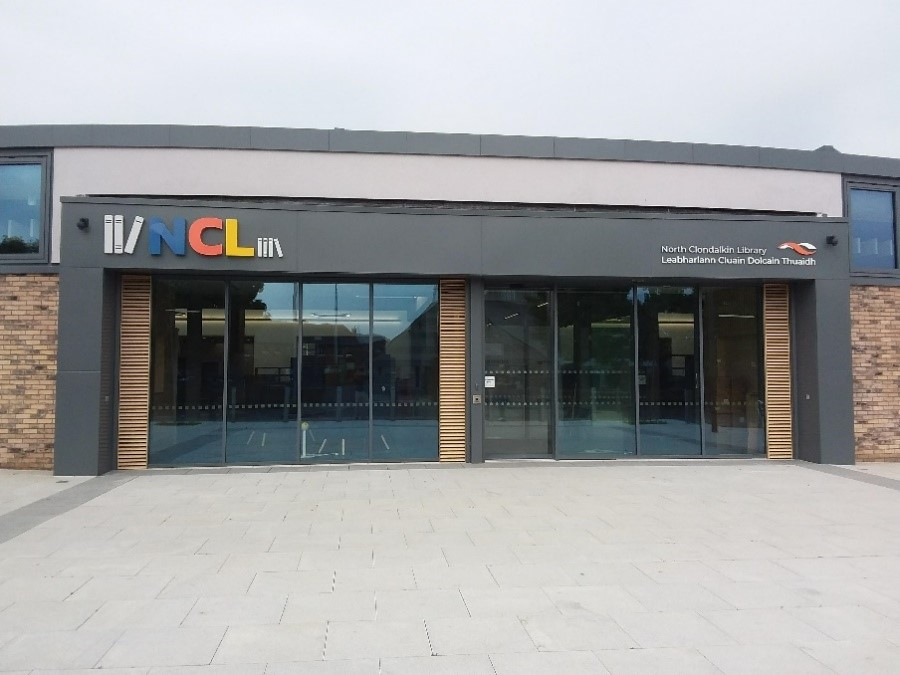 The Set-up
Creative Studio
3
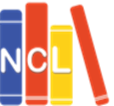 NCL Creative Studio Use Agreement
3
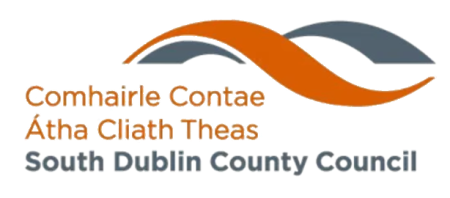 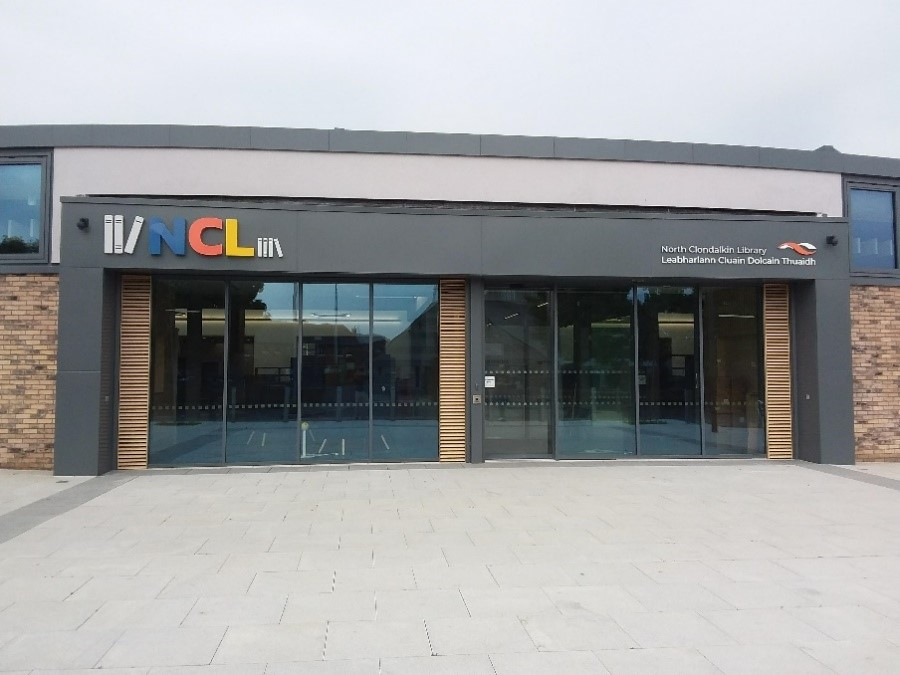 The Set-up
Creative Studio
3
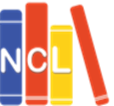 NCL Creative Studio Use Agreement
How to Book
3
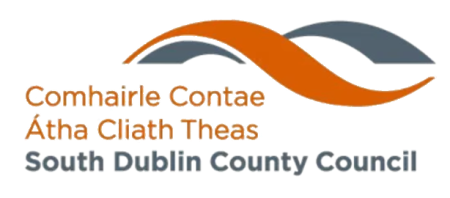 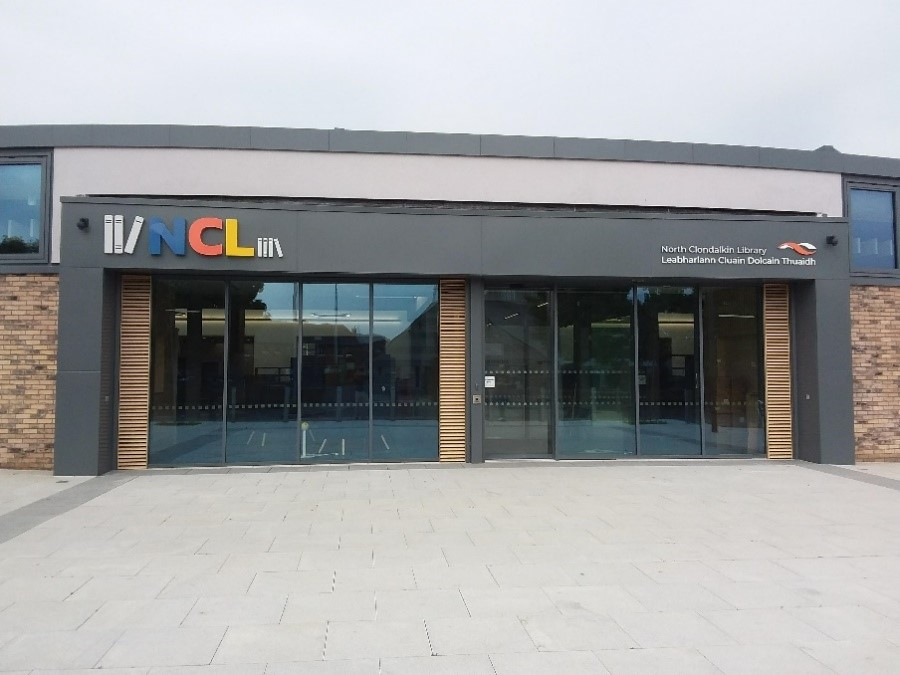 The Set-up
Creative Studio
3
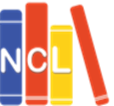 NCL Creative Studio Use Agreement
How to Book
Software
3
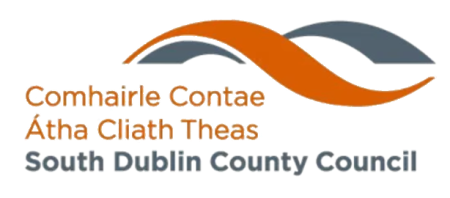 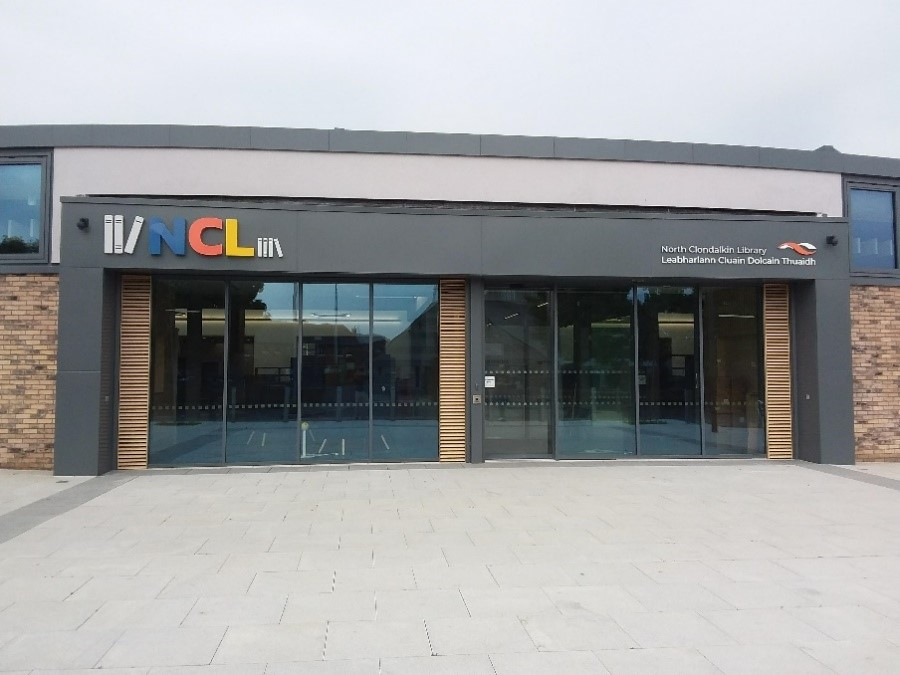 The Set-up
Creative Studio
3
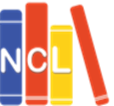 NCL Creative Studio Use Agreement
How to Book
Software
3
Equipment
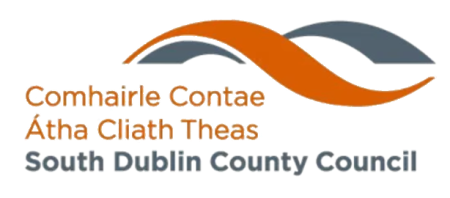 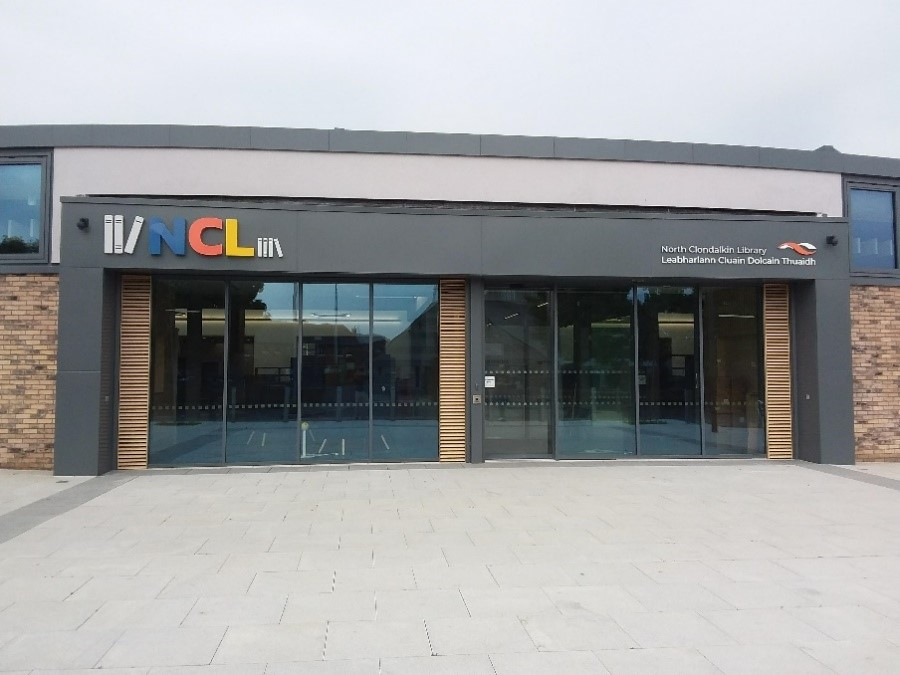 Engagement
Creative Studio
4
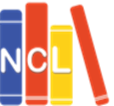 3
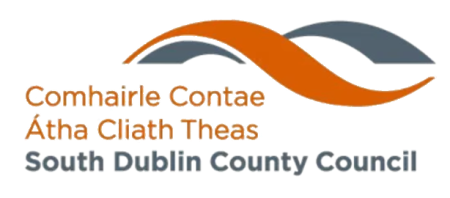 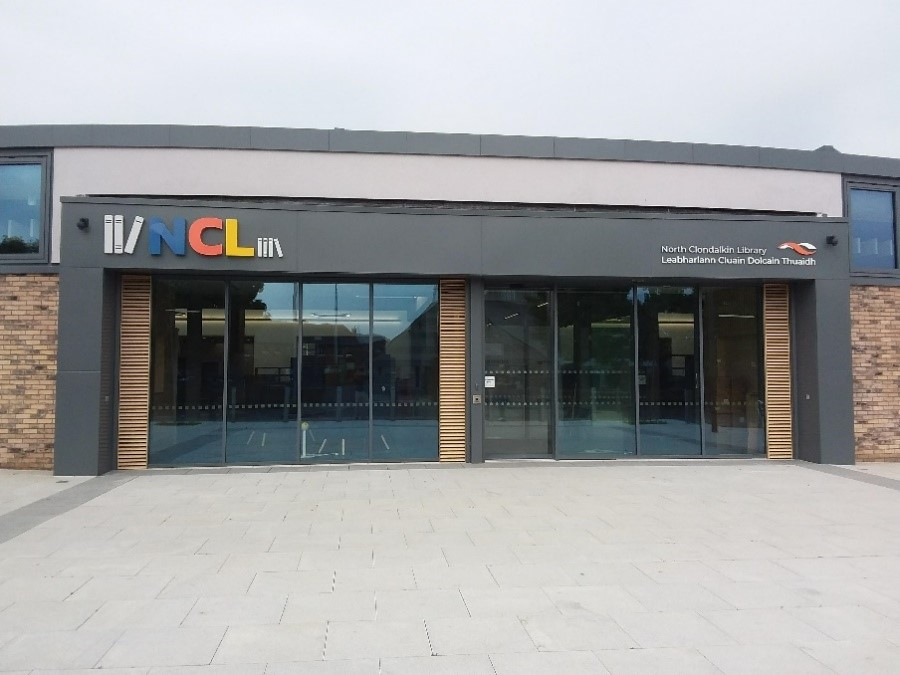 Engagement
Creative Studio
4
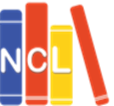 Organised Programmes
3
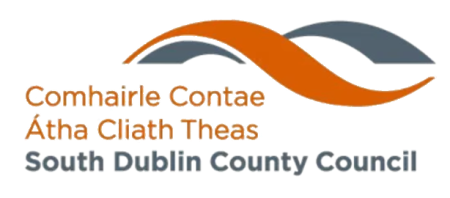 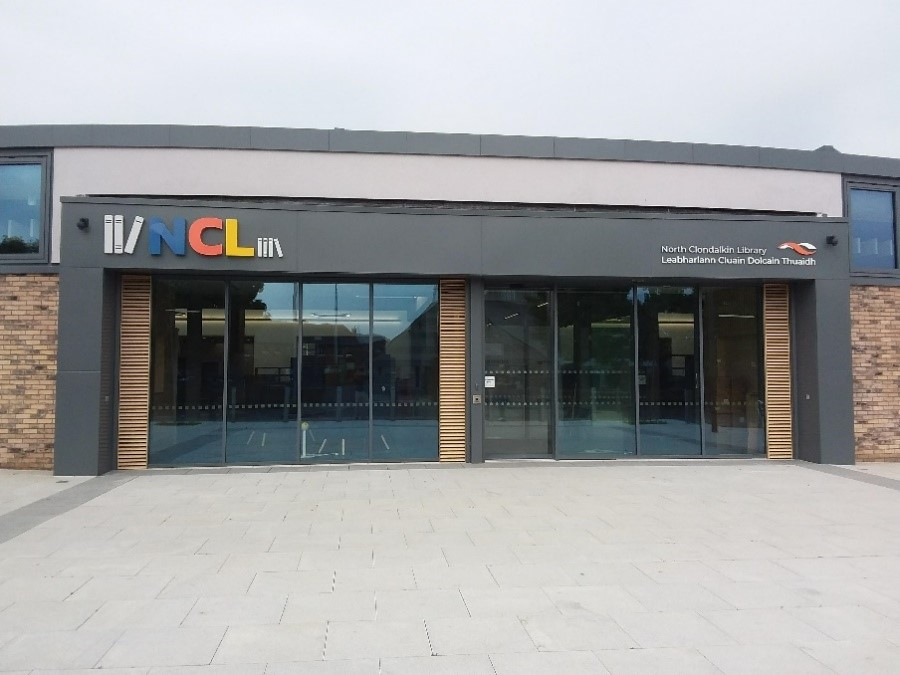 Engagement
Creative Studio
4
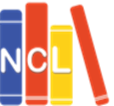 Organised Programmes
Local Young Patrons
3
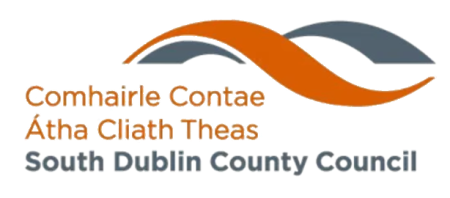 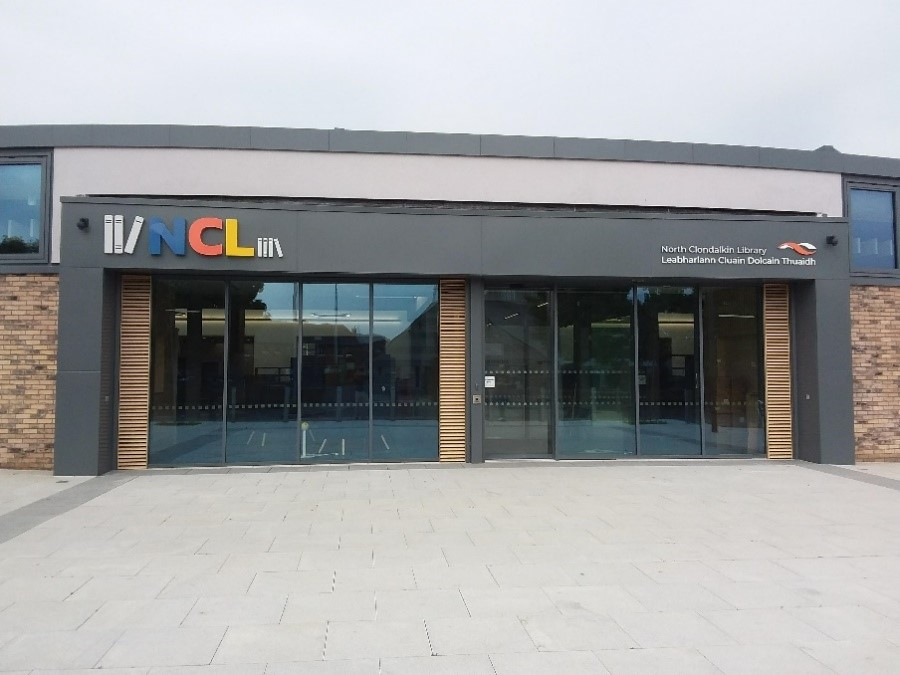 Engagement
Creative Studio
4
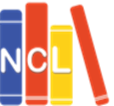 Organised Programmes
Local Young Patrons
3
Sessions with local Secondary Schools
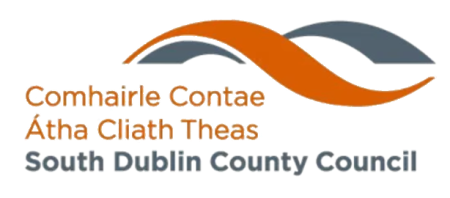 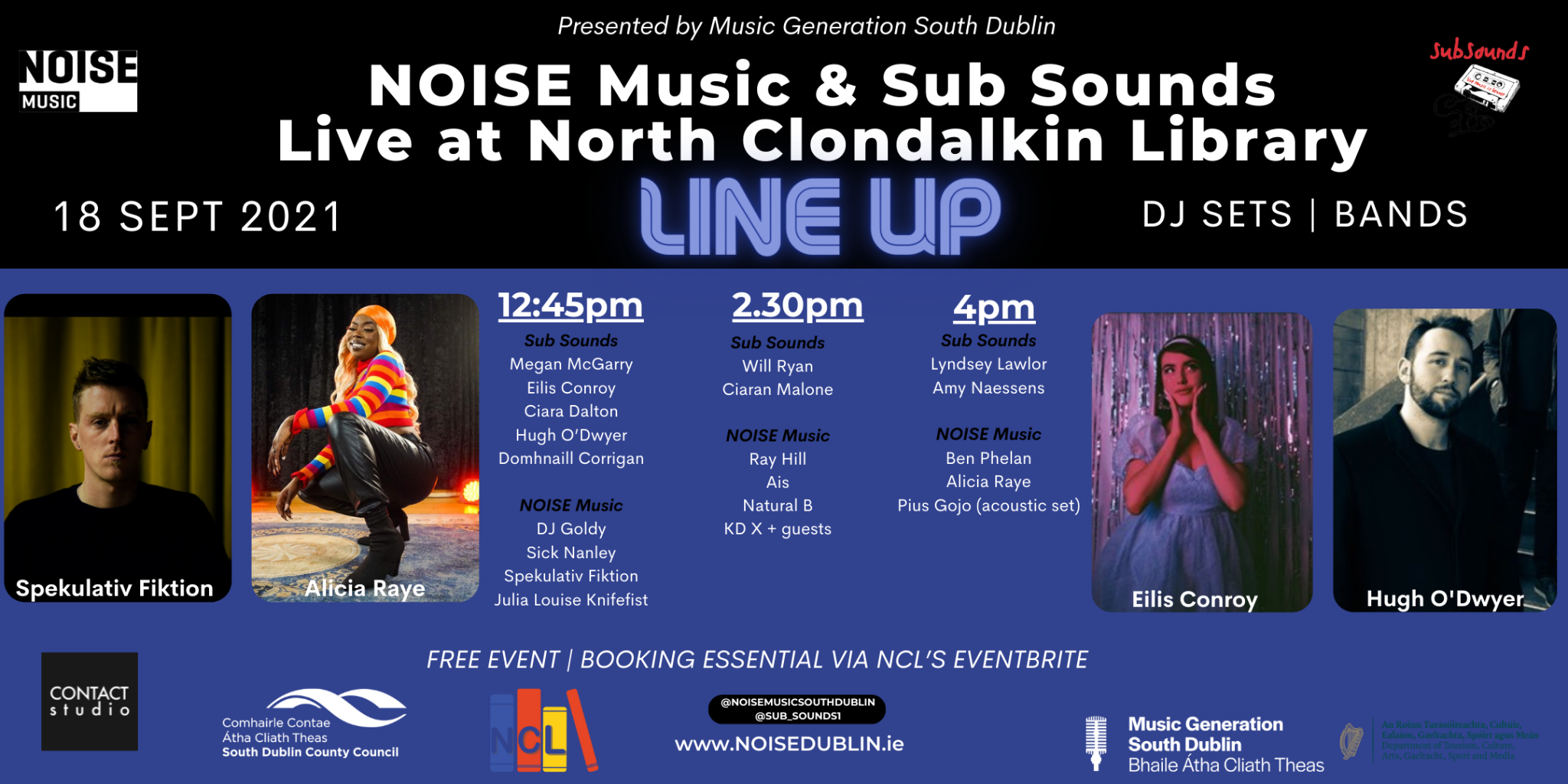 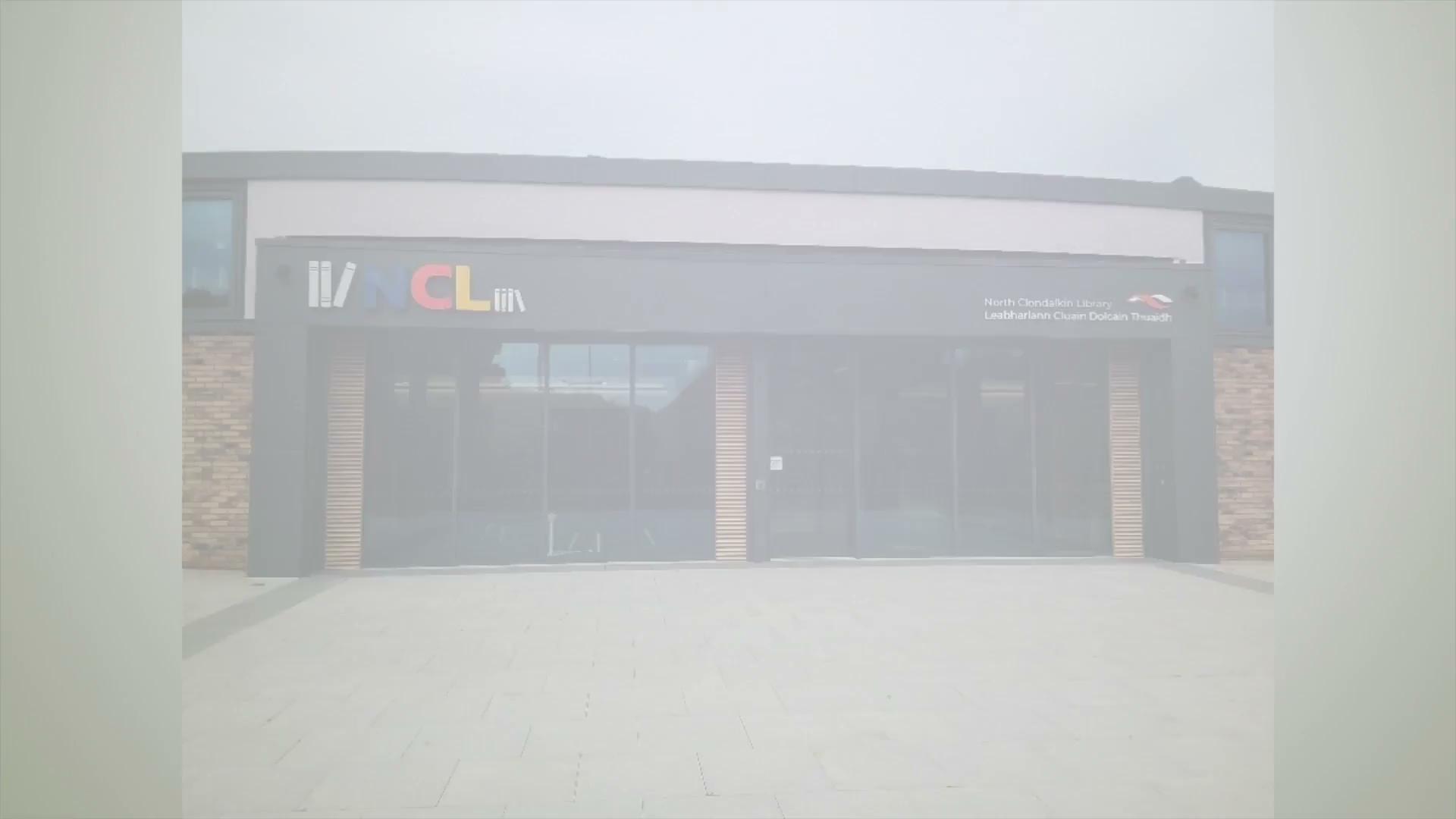 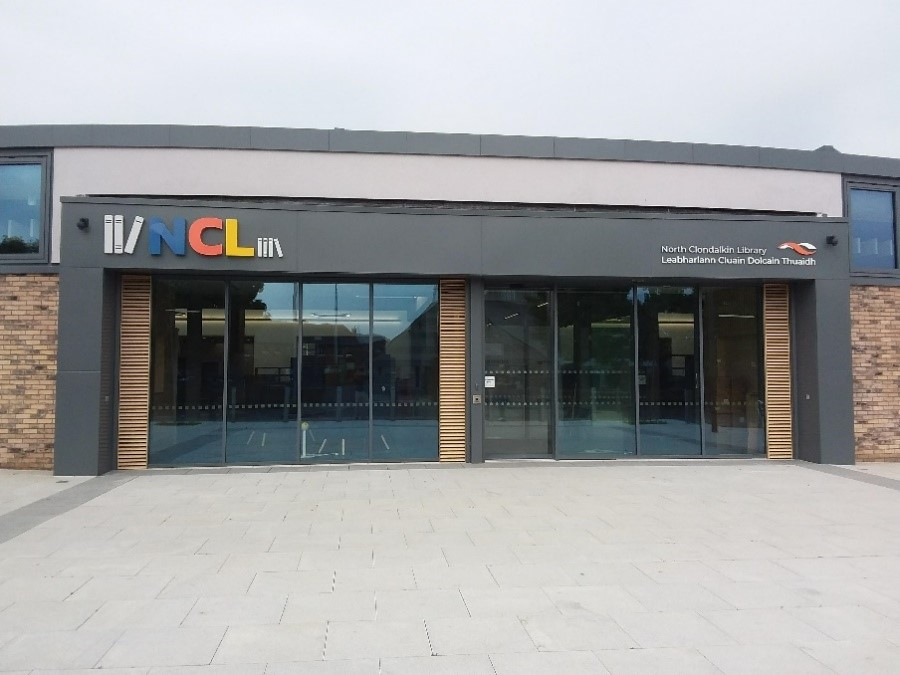 The Future
Creative Studio
6
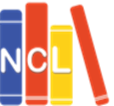 3
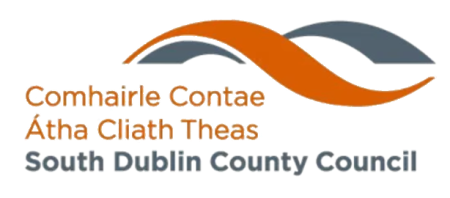 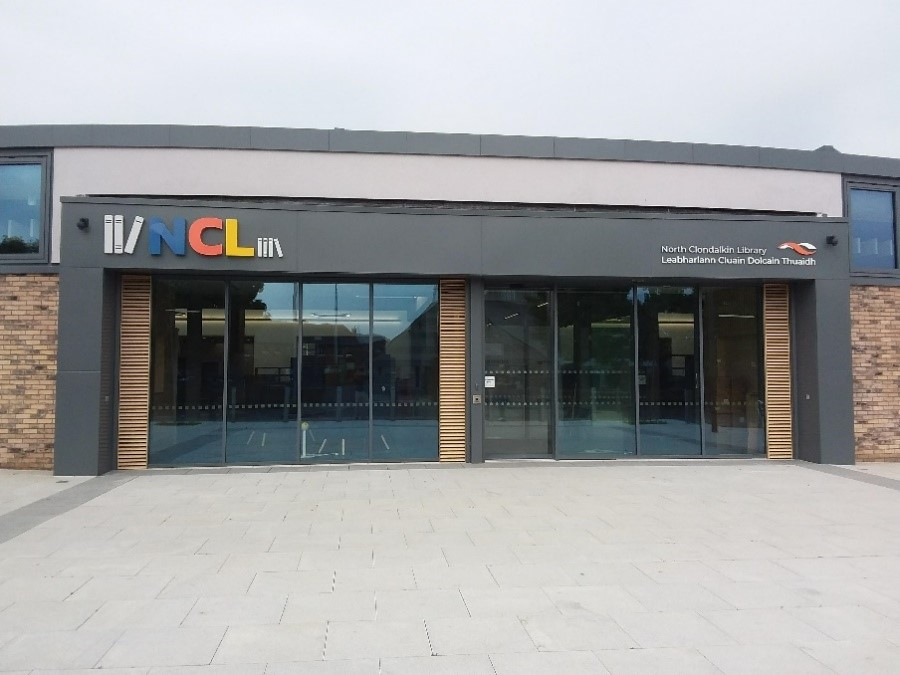 The Future
Creative Studio
6
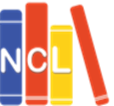 Acoustic Meeting Pod
Public Service Innovation Fund 2021
3
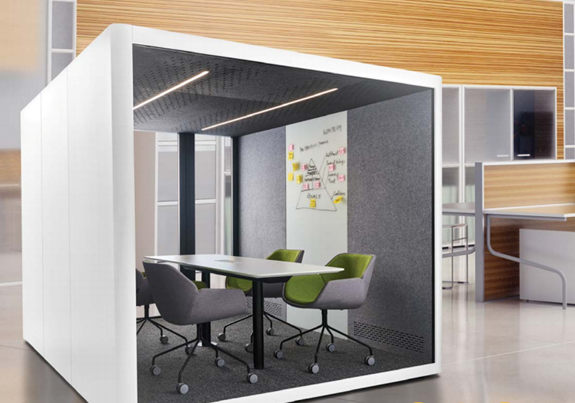 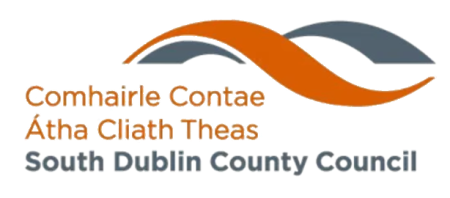 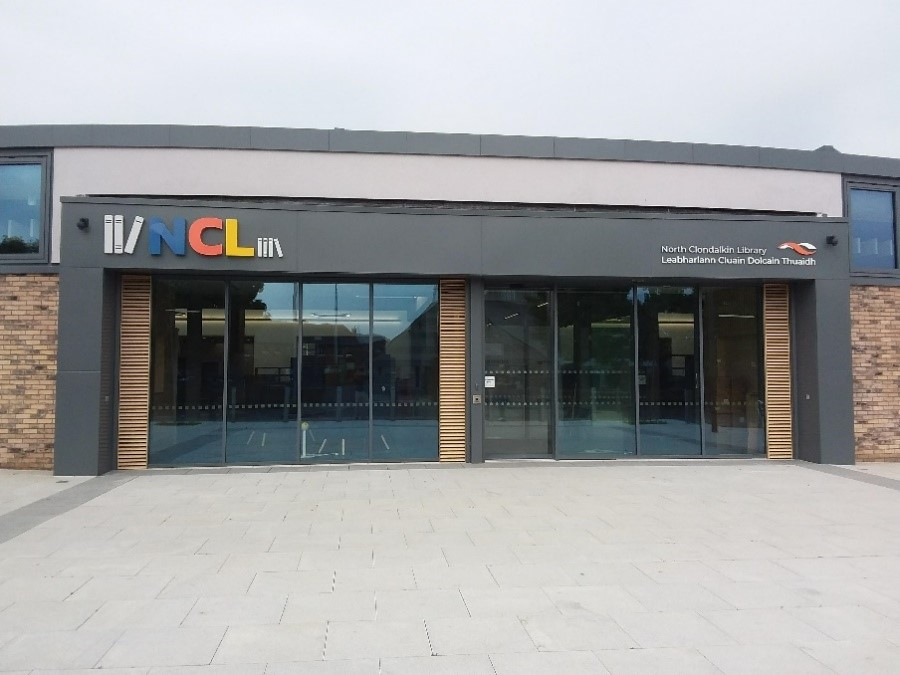 The Future
Creative Studio
6
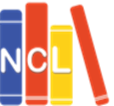 Acoustic Meeting Pod
Impact & Plans for Branch-wide library service
Public Service Innovation Fund 2021
3
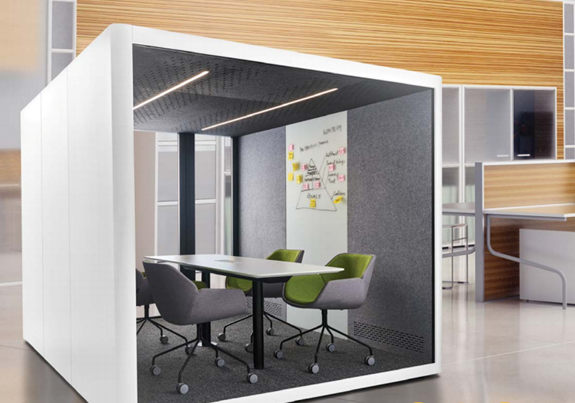 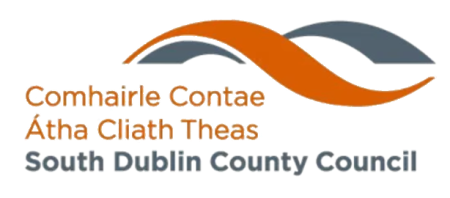 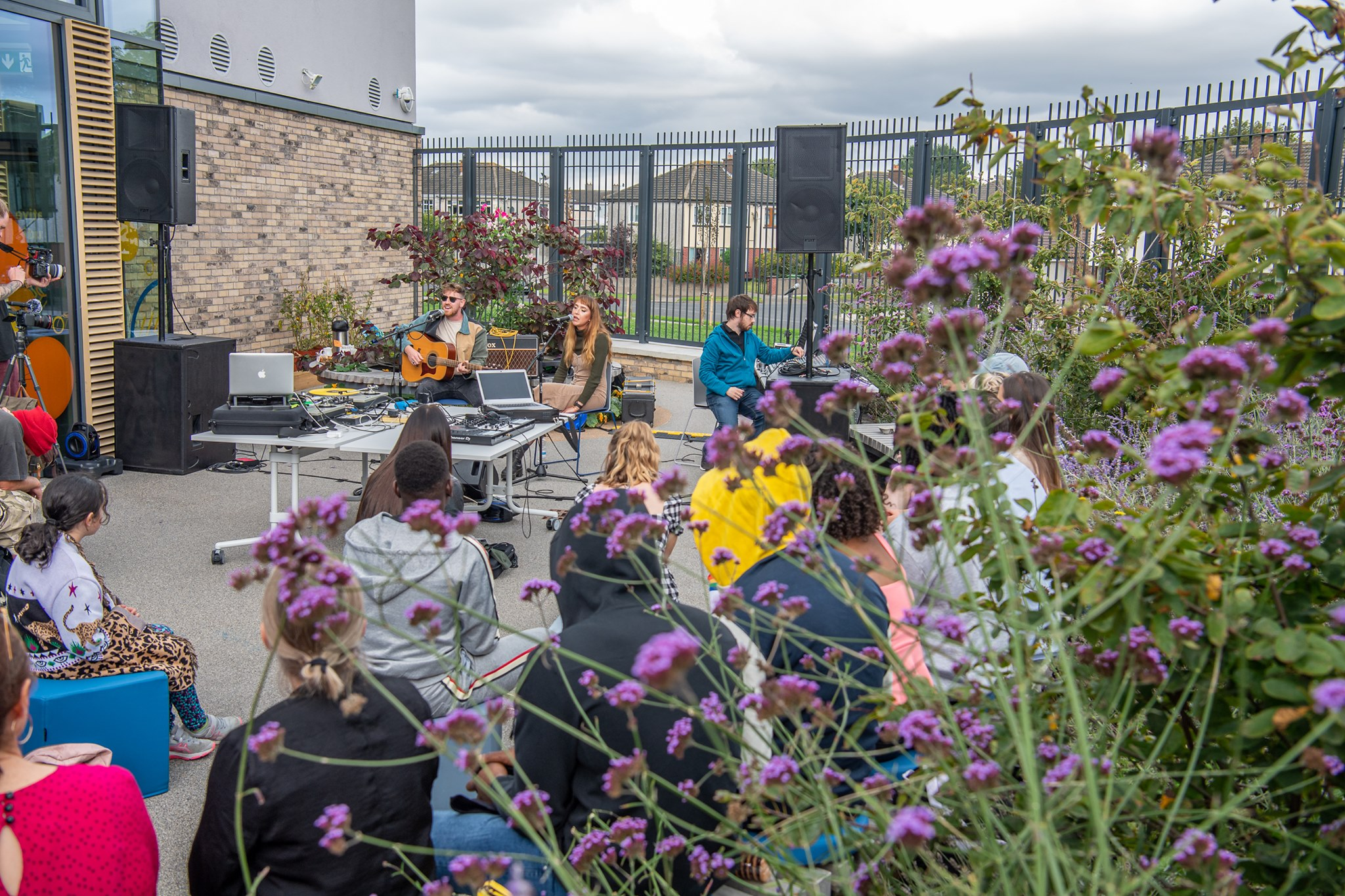 Thank you for Listening
Creative Studio
North Clondalkin Library
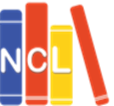 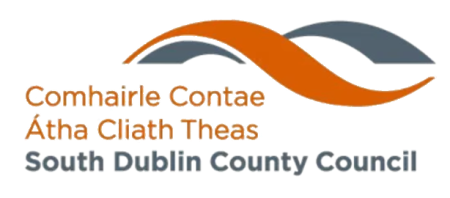 Rosena Hand